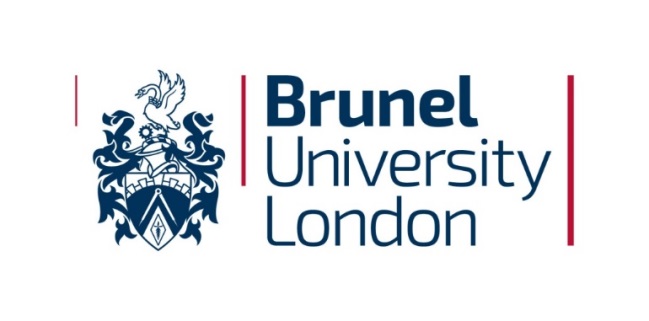 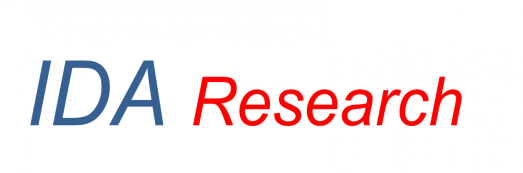 Predicting Academic Performance(Learning Dynamic Bayesian Networks)
Mashael Al-Luhaybi
Ph.D student in Machine Learning

Principal Supervisor: Dr Allan Tucker
Second Supervisor: Dr Stephen Swift
20 February 2019
Presentation Outline
1
Aim & Objectives
2
Methodology
3
Experimental Results
4
Future Work
2
20 February 2019
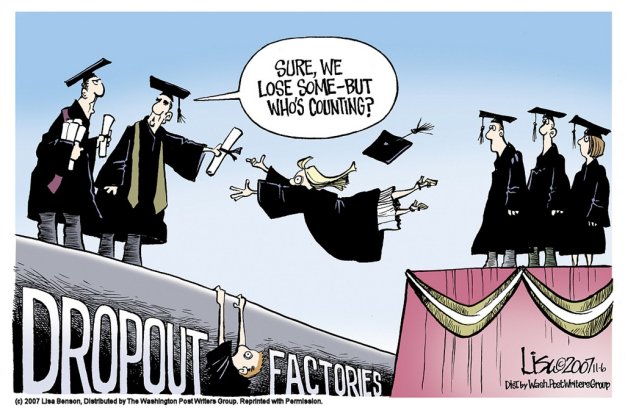 Data-driven AI?
3
20 February 2019
Statistics
* The Higher Education Statistics Agency (HESA) in the UK
26,000
788,355 (2012/13)




757,300 (2016/17)
HE Qualifications
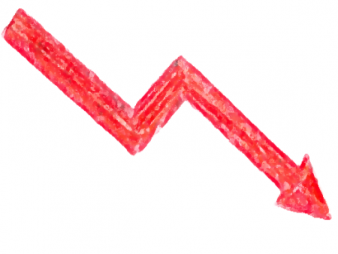 Drop out (England)
                            2015
4
Aim & Objectives
20 February 2019
The essential aim of this research is to predict the academic performance of university students using probabilistic modelling taking into consideration the bias issue of educational datasets.
 
Objectives: 
Identify the most predictive features (attributes) that affecting the prediction of students academic performance in higher education institutions.
Develop classification models (BNs) that predict students overall performance based on time series data & other extracted features from Blackboard learn. 
Find solutions for imbalanced educational datasets.
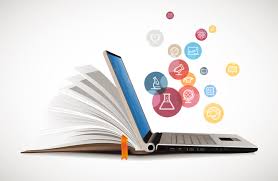 5
20 February 2019
Methodology
Proposed Approach
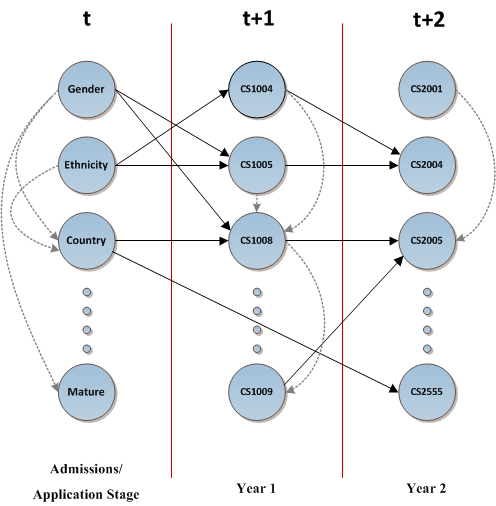 6
20 February 2019
Methodology
Proposed Approach
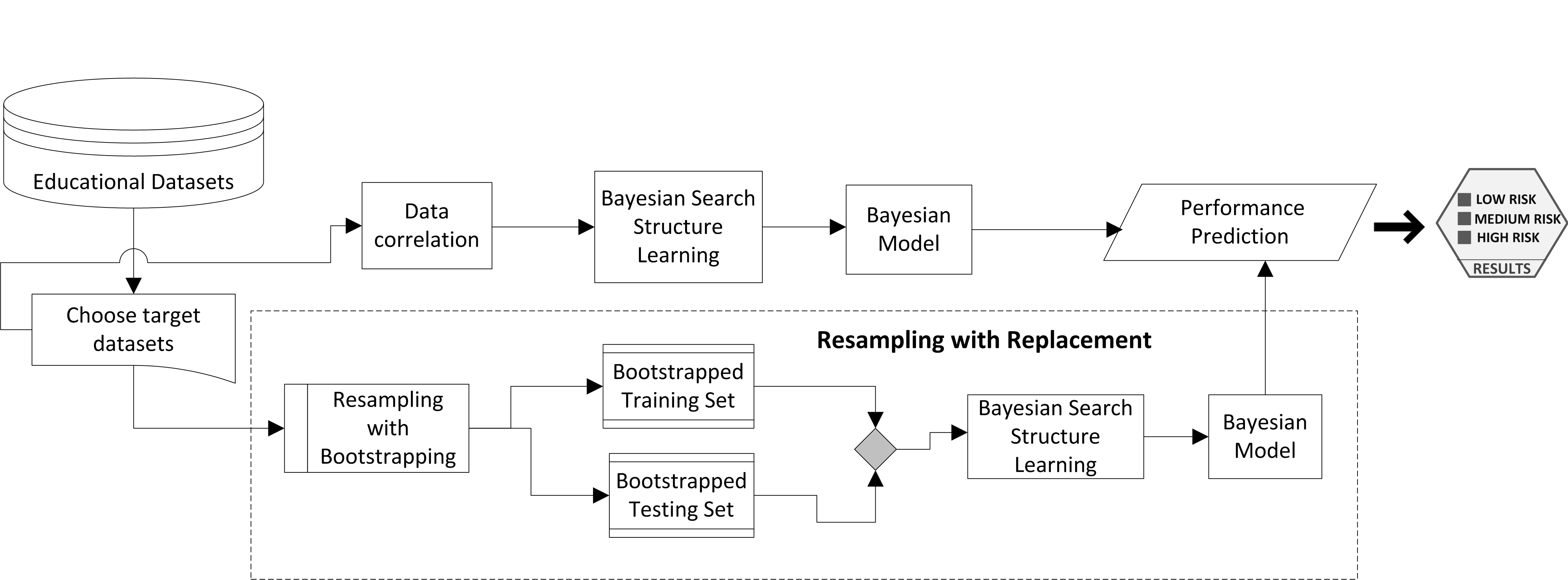 7
Experimental Results
20 February 2019
1- Temporal Profiling Online Trajectories (DTW + Hierarchal Clustering)
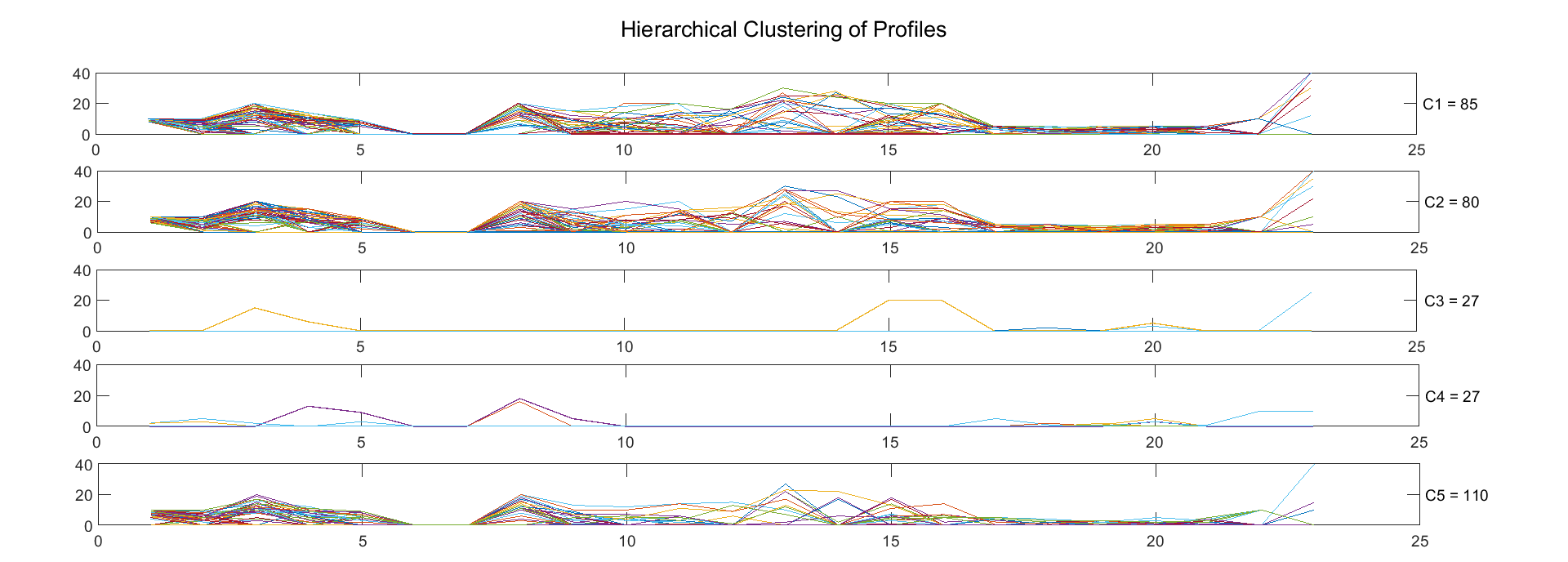 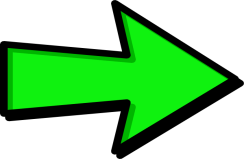 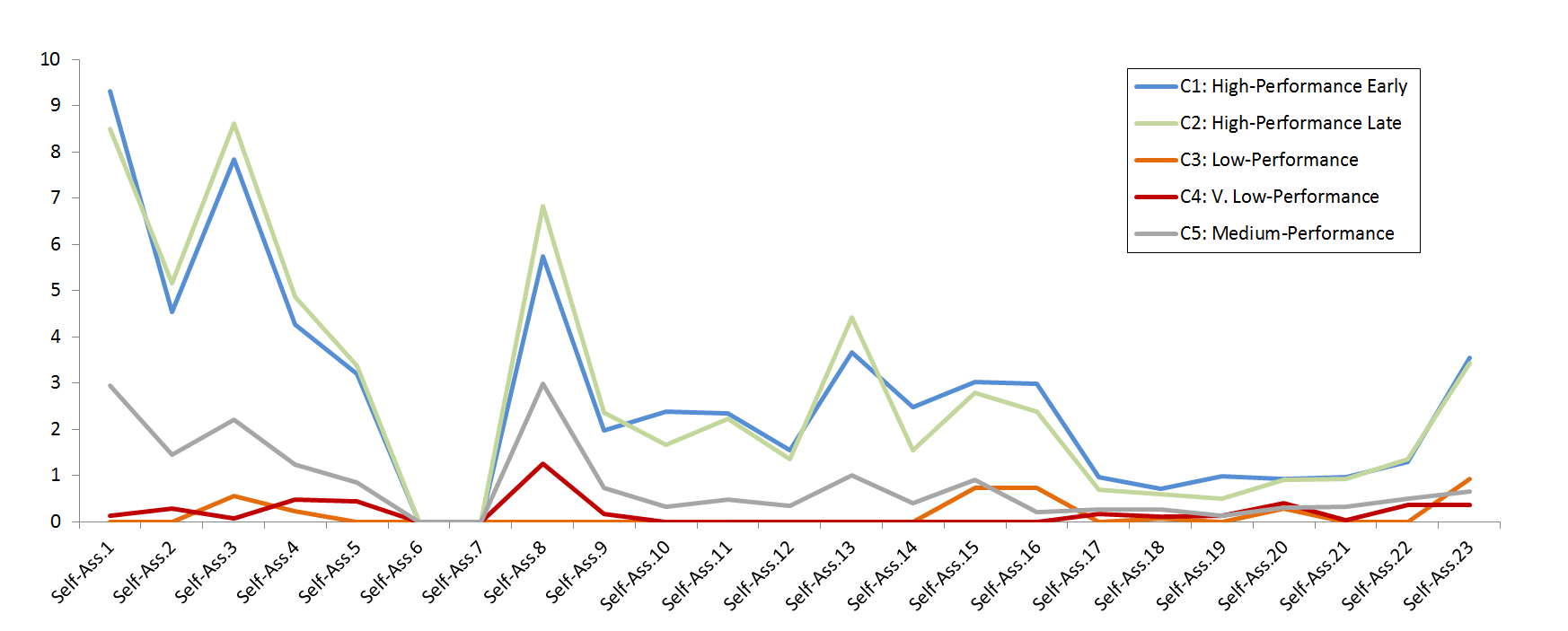 8
Experimental Results
20 February 2019
2- Learning Bayesian Networks (Bootstrapped Educational  data)
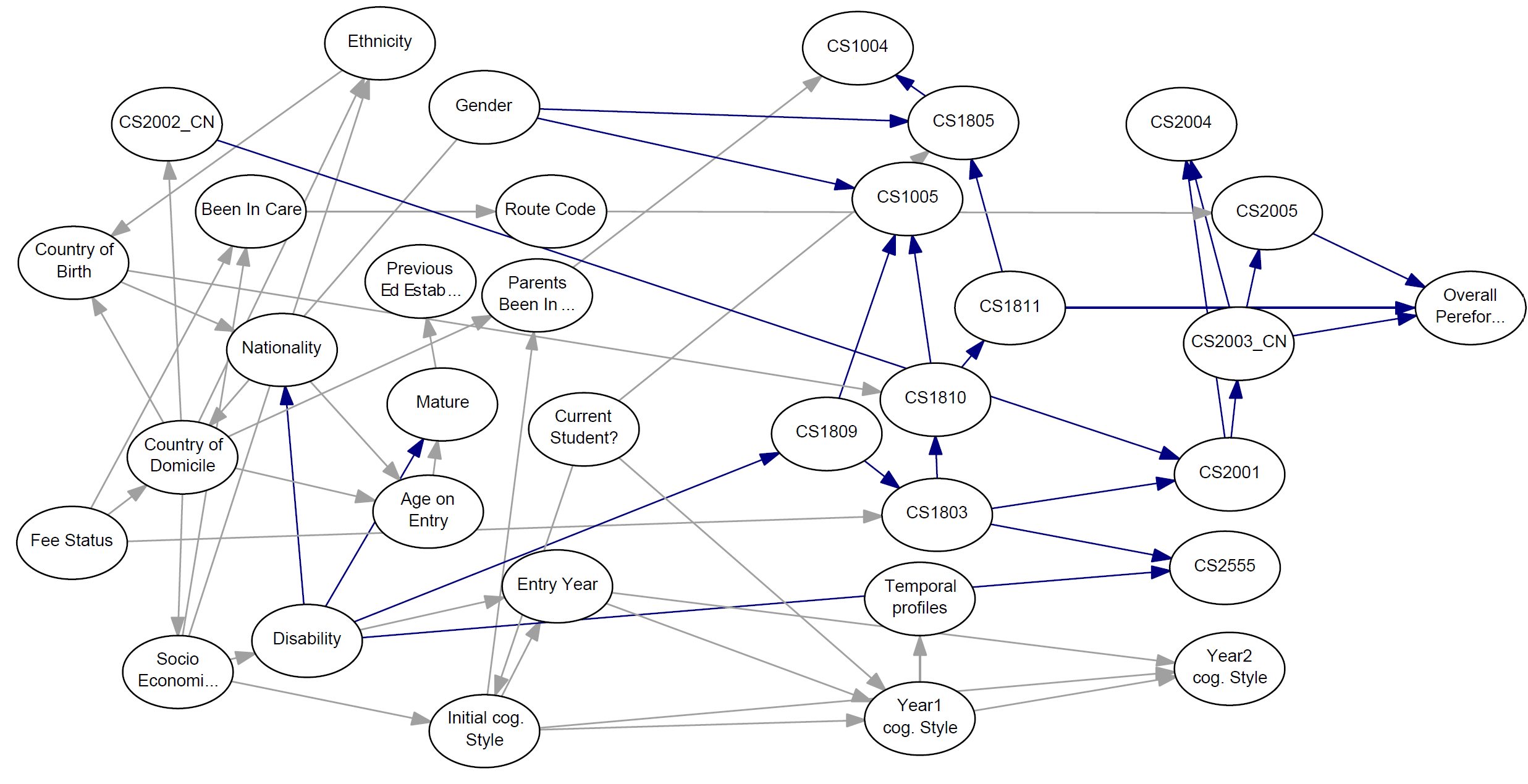 9
Experimental Results
20 February 2019
Learning Bayesian Networks (Bootstrapped Educational data)
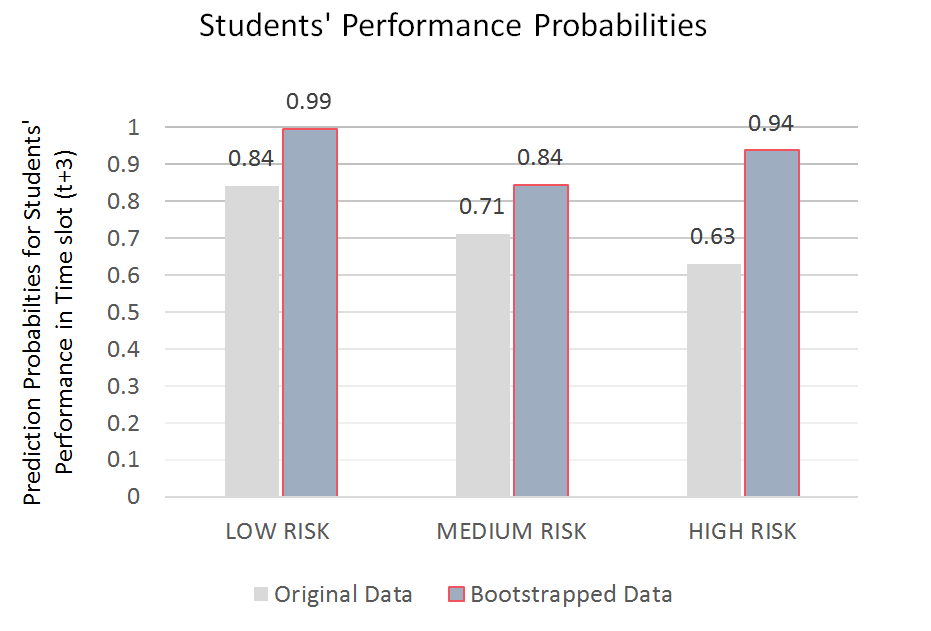 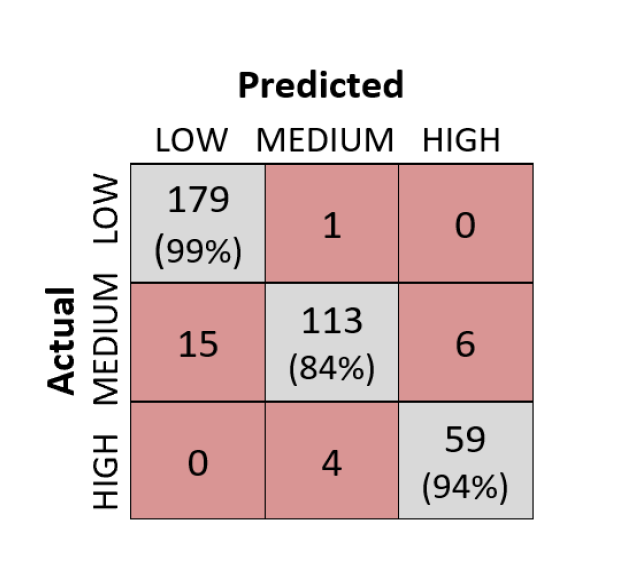 10
Experimental Results
20 February 2019
Learning Bayesian Networks (Bootstrapped Educational  data)
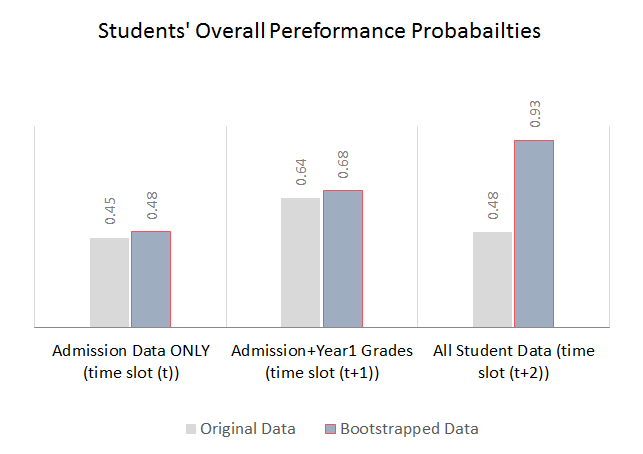 11
Future Work
20 February 2019
Explore the extension of these Bayesian models with the investigation of latent attributes, with the aim of capture hidden factors that may influence the dynamics of students academic performance.

Compare our approach with other resampling approaches for time-series data (investigating Grade-based bootstrapping).


Explore some methods to solve bias issues of time-series dataset.
12
20 February 2019
13